Vyjdi ven do ulic Vyzpívej své srdce Lidem které potkáme Nebude vynořen Nemáš nic, co bych potřeboval Můžu dýchat Dýchat teď Jsme lidé zrozeni ze zvuku Písně jsou ve tvých očích Tak je nos jako korunu Vyjdi ven, do rozpálených ulic Vyzpívej své srdce, vyzpívej mé srdce Našel jsem milosrdenství ve zvuku Našel jsem milosrdenství, to je vše co jsem našel A můžu dýchat Dýchat teď
Co je pro Tebe „svoboda“?
Je někdo, koho znáš a mohl bys o něm říci: toto je svobodný člověk? Kdo a proč?
Může svoboda souviset se závislostí? Jak?
O vnitřní svobodě
Podobenství o dvou synech, L 15,11-32
„Svoboda, Sancho, je jedním z nejcennějších darů, které kdy nebe dalo lidem. Ani všechny poklady země, ani všechny poklady moře se s ní nedají srovnat. Pro svobodu, stejně jako pro čest, se vyplatí, ba dokonce musí dát v sázku i život!“
(Don Quijote Sancho Panchovi)
„Dějiny člověka posledních století je možno charakterizovat jako postupné snižování člověka na odosobněné individuum, na formální svobodu za stálého opouštění svobody skutečné.“ 
	(P. Gilbert)
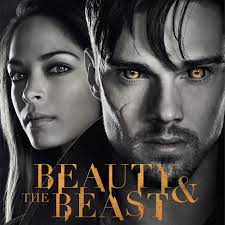 Podobenství o dvou synech
Kontext
Podobenství o dvou synech
Kontext
Text
Svoboda jako odmítání závazků
Svoboda jako odmítání závazků
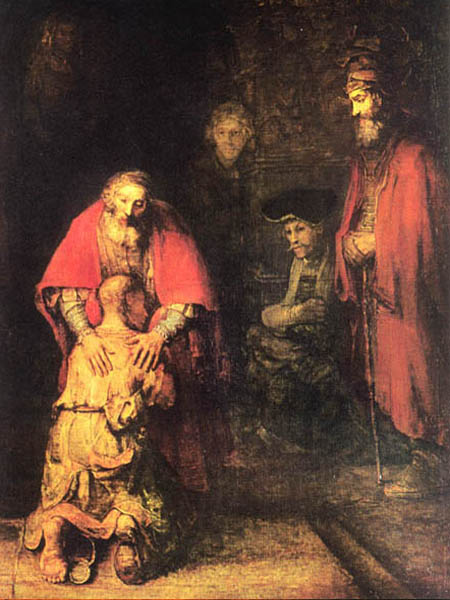 „Jeden člověk měl dva syny…“
	(Lk 15,11-32)
Svoboda jako odmítání závazků
„Jeden člověk měl dva syny…“ (L 15,11-32)
	- kontext: Ježíš jí a pije s celníky a hříšníky
Svoboda jako odmítání závazků
„Jeden člověk měl dva syny…“ (L 15,11-32)
	- kontext: Ježíš jí a pije s celníky a hříšníky
	- normální dům, který je zároveň domovem
Svoboda jako odmítání závazků
„Jeden člověk měl dva syny…“ (L 15,11-32)
	- kontext: Ježíš jí a pije s celníky a hříšníky
	- normální dům, který je zároveň domovem
	- synové jsou milováni a vše, co patří otci, patří i jim
Svoboda jako odmítání závazků
„Jeden člověk měl dva syny…“ (L 15,11-32)
	- kontext: Ježíš jí a pije s celníky a hříšníky
	- normální dům, který je zároveň domovem
	- synové jsou milování a vše, co patří otci, patří i jim
	- synové přesto nejsou spokojeni
Mladší syn: kouzlo autonomie
Mladší syn: kouzlo autonomie
Mladší syn odchází
Mladší syn: kouzlo autonomie
Mladší syn odchází
	- touha po svobodě trhá všechny svazky
Mladší syn: kouzlo autonomie
Mladší syn odchází
	- touha po svobodě trhá všechny svazky
	- „Všechno zpeněžil…“
Mladší syn: kouzlo autonomie
Mladší syn odchází
	- touha po svobodě trhá všechny svazky
	- „Všechno zpeněžil…“
	- nakonec jej neuspokojuje nic, co by naplnilo jeho touhu
Mladší syn: kouzlo autonomie
Mladší syn odchází
	- touha po svobodě trhá všechny svazky
	- „Všechno zpeněžil…“
	- nakonec jej neuspokojuje nic, co by naplnilo jeho touhu
	- nikde není schopen se zavázat
Mladší syn: kouzlo autonomie
Mladší syn odchází
	- touha po svobodě trhá všechny svazky
	- „Všechno zpeněžil…“
	- nakonec jej neuspokojuje nic, co by naplnilo jeho touhu
	- nikde není schopen se zavázat
	- nikde nevytvořil žádný vztah, žádná pouta
Mladší syn: kouzlo autonomie
Mladší syn odchází
	- touha po svobodě trhá všechny svazky
	- „Všechno zpeněžil…“
	- nakonec jej neuspokojuje nic, co by naplnilo jeho touhu
	- nikde není schopen se zavázat
	- nikde nevytvořil žádný vztah, žádná pouta
	- realita
Mladší syn: kouzlo autonomie
Mladší syn odchází
	- touha po svobodě trhá všechny svazky
	- „Všechno zpeněžil…“
	- nakonec jej neuspokojuje nic, co by naplnilo jeho touhu
	- nikde není schopen se zavázat
	- nikde nevytvořil žádný vztah, žádná pouta
	- realita
	- samota
Starší syn: zatrpklý otrok
Starší syn: zatrpklý otrok
Svoboda není automaticky fungující záležitostí
Starší syn: zatrpklý otrok
Svoboda není automaticky fungující záležitostí
	- vše je jeho, ale on to nevidí
Starší syn: zatrpklý otrok
Svoboda není automaticky fungující záležitostí
	- vše je jeho, ale on to nevidí
	- nesvobodný člověk je nemilosrdný a vyčítavý, obviňující a nešťastný
Starší syn: zatrpklý otrok
Svoboda není automaticky fungující záležitostí
	- vše je jeho, ale on to nevidí
	- nesvobodný člověk je nemilosrdný a vyčítavý, obviňující a nešťastný
	- nesvobodný člověk není schopen vidět realitu, je zaslepený a hodnotí ji převráceně
Starší syn: zatrpklý otrok
Svoboda není automaticky fungující záležitostí
	- vše je jeho, ale on to nevidí
	- nesvobodný člověk je nemilosrdný a vyčítavý, obviňující a nešťastný
	- nesvobodný člověk není schopen vidět realitu, je zaslepený a hodnotí ji převráceně
	- je synem, ale cítí se služebníkem
Starší syn: zatrpklý otrok
Svoboda není automaticky fungující záležitostí
	- vše je jeho, ale on to nevidí
	- nesvobodný člověk je nemilosrdný a vyčítavý, obviňující a nešťastný
	- nesvobodný člověk není schopen vidět realitu, je zaslepený a hodnotí ji převráceně
	- je synem, ale cítí se služebníkem
	- typickým důsledkem je formalismus
Vraťme se k mladšímu synovi…
Vraťme se k mladšímu synovi…
„Tu šel do sebe…“
	- co přece jen zůstává v troskách jeho osobnosti?
Vraťme se k mladšímu synovi…
Vraťme se k mladšímu synovi…
„Tu šel do sebe…“
	- co přece jen zůstává v troskách jeho osobnosti?
	- srdce: ani největší neštěstí z nemůže vytrhnout touhu po svobodě
Vraťme se k mladšímu synovi…
„Tu šel do sebe…“
	- co přece jen zůstává v troskách jeho osobnosti?
	- srdce: ani největší neštěstí z nemůže vytrhnout touhu po svobodě
	- stesk po svobodě udržuje vzpomínka na otce
Vraťme se k mladšímu synovi…
„Tu šel do sebe…“
	- co přece jen zůstává v troskách jeho osobnosti?
	- srdce: ani největší neštěstí z nemůže vytrhnout touhu po svobodě
	- stesk po svobodě udržuje vzpomínka na otce
	- jedinou opravdovou svobodou je svoboda syna před svým otcem
Vraťme se k mladšímu synovi…
„Tu šel do sebe…“
	- co přece jen zůstává v troskách jeho osobnosti?
	- srdce: ani největší neštěstí z nemůže vytrhnout touhu po svobodě
	- stesk po svobodě udržuje vzpomínka na otce
	- jedinou opravdovou svobodou je svoboda syna před svým otcem
	- „Když byl ještě daleko, otec ho spatřil a hnut lítostí běžel k němu, objal ho a políbil.“
Co je svoboda?
Co je svoboda?
Pocit svobody je spojen s pocitem uspokojení
Co je svoboda?
Pocit svobody je spojen s pocitem uspokojení
	- co popisuji slovem „svobodný“?
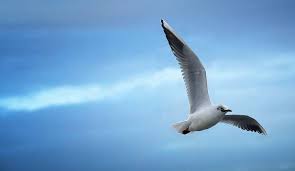 Co je svoboda?
Pocit svobody je spojen s pocitem uspokojení
	- co popisuji slovem „svobodný“?
	- svobodný se cítím tehdy, je-li uspokojeno moje přání, moje touha
Co je svoboda?
Pocit svobody je spojen s pocitem uspokojení
	- co popisuji slovem „svobodný“?
	- svobodný se cítím tehdy, je-li uspokojeno moje přání, moje touha
	- instinktivně, „být svobodný znamená dělat, co se mi líbí, co chci“
Co je svoboda?
Pocit svobody je spojen s pocitem uspokojení
	- co popisuji slovem „svobodný“?
	- svobodný se cítím tehdy, je-li uspokojeno moje přání, moje touha
	- instinktivně, „být svobodný znamená dělat, co se mi líbí, co chci“
	- je to špatná myšlenka? Jak se to vezme…
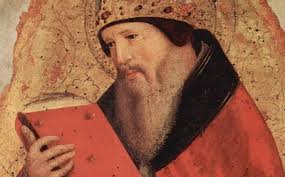 Augustin, Contra Academicos: „Quisquis ergo minus instanter quam oportet veritatem quaerit, is ad finem hominis non pervenit; quisquis autem tantum, quantum homo potest ac debet, dat operam inveniendae veritati, etiamsi eam non inveniat, beatus est; totum enim facit, quod ut faciat, ita natus est.“
„Dej, Pane, ať nalezneme pravdu, a když ji nalezneme, ať ji dále hledáme.“ (z nešpor)
Cílem touhy je celek
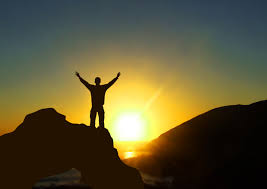 Cílem touhy je celek
Čím více jsou uspokojovány naše touhy, tím silněji se ukazuje, že toužíme po něčem větším
Cílem touhy je celek
Čím více jsou uspokojovány naše touhy, tím silněji se ukazuje, že toužíme po něčem větším
Neuspokojení po úspěchu nás odkazuje na nekonečno
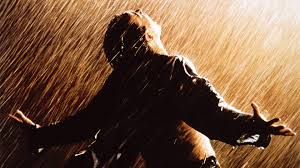 Co je tedy svoboda?
Co je tedy svoboda?
Svoboda je schopnost být uspokojen pouze celkem, totalitou, úplností
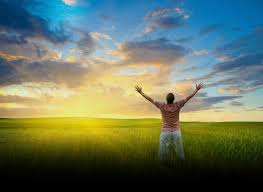 Co je tedy svoboda?
Svoboda je schopnost být uspokojen pouze celkem, totalitou, úplností
Svoboda je schopnost naprostého uspokojení, tedy schopnost k dokonalosti
Co je tedy svoboda?
Svoboda je schopnost být uspokojen pouze celkem, totalitou, úplností
Svoboda je schopnost naprostého uspokojení, tedy schopnost k dokonalosti
Jejím znakem je zakoušení vlastní ohraničenosti
Co je tedy svoboda?
Svoboda je schopnost být uspokojen pouze celkem, totalitou, úplností
Svoboda je schopnost naprostého uspokojení, tedy schopnost k dokonalosti
Jejím znakem je zakoušení vlastní ohraničenosti
Co je pro jedny neštěstím a marností lidské existence, je  pro jiné znamením velikosti lidské přirozenosti
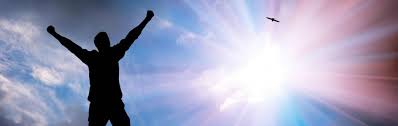 Co je tedy svoboda?
Svoboda je schopnost být uspokojen pouze celkem, totalitou, úplností
Svoboda je schopnost naprostého uspokojení, tedy schopnost k dokonalosti
Jejím znakem je zakoušení vlastní ohraničenosti
Co je pro jedny neštěstím a marností lidské existence, je  pro jiné znamením velikosti lidské přirozenosti
Tuto nedostatečnost jsme schopni posoudit díky srdci
Vraťme se k mladšímu synovi…
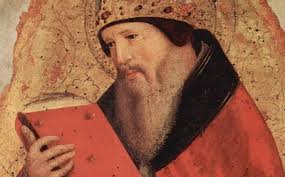 Sv. Augustin, Confessiones 1: Magnus es, Domine, et laudabilis valde: magna virtus tua et sapientiae tue non est numeru. Et laudare te vult homo, aliqua portio creaturae tuae, et homo circumferens mortalitatem suam, circumferens testimonium peccati sui et testimonium, quia superbis resistis: et tamen laudare te vult homo, aliqua portio creaturae tuae. Tu excitans, ut laudare te delectet, quia fecisti nos ad te et inquietum est cor nostrum, donec requiescat in te.
Cesta svobody
Cesta svobody
Kontakt s realitou probouzí úžas a touhu
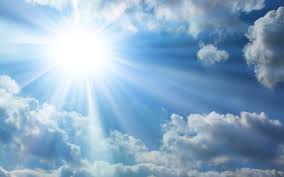 Cesta svobody
Kontakt s realitou probouzí úžas a touhu
	- jakákoli lidská schopnost, aby se uvedla do pohybu, musí být probuzena, provokována
Cesta svobody
Kontakt s realitou probouzí úžas a touhu
	- jakákoli lidská schopnost, aby se uvedla do pohybu, musí být probuzena, provokována
	- člověk je přirozeně přitahován krásou, dobrem, skutečností
Cesta svobody
Kontakt s realitou probouzí úžas a touhu
	- jakákoli lidská schopnost, aby se uvedla do pohybu, musí být probuzena, provokována
	- člověk je přirozeně přitahován krásou, dobrem, realitou
	- v setkání s realitou se dává do pohybu lidská svoboda: člověk musí odpovědět, rozhodnout se
Cesta svobody
Kontakt s realitou probouzí úžas a touhu
	- jakákoli lidská schopnost, aby se uvedla do pohybu, musí být probuzena, provokována
	- člověk je přirozeně přitahován krásou, dobrem, realitou
	- v setkání s realitou se dává do pohybu lidská svoboda: člověk musí odpovědět, rozhodnout se
	- na základě čeho? Na základě touhy jeho srdce
Cesta svobody
Kontakt s realitou probouzí úžas a touhu
	- jakákoli lidská schopnost, aby se uvedla do pohybu, musí být probuzena, provokována
	- člověk je přirozeně přitahován krásou, dobrem, realitou
	- v setkání s realitou se dává do pohybu lidská svoboda: člověk musí odpovědět, rozhodnout se
	- na základě čeho? Na základě touhy jeho srdce
	- schopnost volby má za cíl k něčemu (někomu) přilnout, což ho naplňuje a dělá více člověkem
Vztah k Tajemství
Vztah k Tajemství
Základem lidské svobody je vztah k Tajemství
Vztah k Tajemství
Základem lidské svobody je vztah k Tajemství
	- jak vysvětlit touhu člověka po plnosti, nekonečnu?
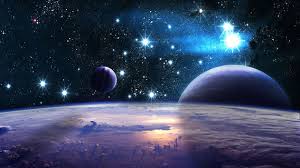 Vztah k Tajemství
Základem lidské svobody je vztah k Tajemství
	- jak vysvětlit touhu člověka po plnosti, nekonečnu?
	- člověk je přímým vztahem k Tajemství, které ho utváří
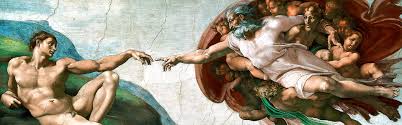 Vztah k Tajemství
Základem lidské svobody je vztah k Tajemství
	- jak vysvětlit touhu člověka po plnosti, nekonečnu?
	- člověk je přímým vztahem k Tajemství, které ho utváří
	- omezená svoboda odkazuje na svobodu neomezenou
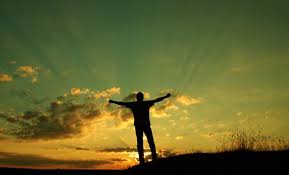 Vztah k Tajemství
Základem lidské svobody je vztah k Tajemství
	- jak vysvětlit touhu člověka po plnosti, nekonečnu?
	- člověk je přímým vztahem k Tajemství, které ho utváří
	- omezená svoboda odkazuje na svobodu neomezenou
	- člověk, obraz Boží, člověk, capax Dei
Vztah k Tajemství
Základem lidské svobody je vztah k Tajemství
	- jak vysvětlit touhu člověka po plnosti, nekonečnu?
	- člověk je přímým vztahem k Tajemství, které ho utváří
	- omezená svoboda odkazuje na svobodu neomezenou
	- člověk, obraz Boží, člověk, capax Dei
	- jedině Nekonečné Tajemství může být odpovídajícím předmětem mé svobody
Vztah k Tajemství
Základem lidské svobody je vztah k Tajemství
	- jak vysvětlit touhu člověka po plnosti, nekonečnu?
	- člověk je přímým vztahem k Tajemství, které ho utváří
	- omezená svoboda odkazuje na svobodu neomezenou
	- člověk, obraz Boží, člověk, capax Dei
	- jedině Nekonečné Tajemství může být odpovídajícím předmětem mé svobody
	- jedině přijme-li marnotratný syn otce, je svobodný
Přítel, který svobodu umožňuje
Přítel, který svobodu umožňuje
Jak přilnout k Tajemství?
Přítel, který svobodu umožňuje
Jak přilnout k Tajemství?
Svobodu můžeme darovat jedině milované osobě
Přítel, který svobodu umožňuje
Jak přilnout k Tajemství?
Svobodu můžeme darovat jedině milované osobě
V Ježíšovi se Tajemství stalo citově přitažlivou přítomností
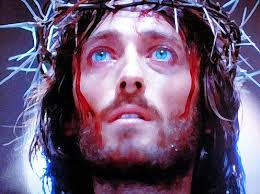 Přítel, který svobodu umožňuje
Jak přilnout k Tajemství?
Svobodu můžeme darovat jedině milované osobě
V Ježíšovi se Tajemství stalo citově přitažlivou přítomností
Ježíš dovoluje, abychom se do něj zamilovali a zakusili svobodu; vzbuzuje v nás touhu po úplnosti a nekonečnu
Přítel, který svobodu umožňuje
Jak přilnout k Tajemství?
Svobodu můžeme darovat jedině milované osobě
V Ježíšovi se Tajemství stalo citově přitažlivou přítomností
Ježíš dovoluje, abychom se do něj zamilovali a zakusili svobodu; vzbuzuje v nás touhu po úplnosti a nekonečnu
Proč? Ježíš je člověkem plným Boha, který zcela přijal to, že náleží Tajemství, Otci.
Přítel, který svobodu umožňuje
Jak přilnout k Tajemství?
Svobodu můžeme darovat jedině milované osobě
V Ježíšovi se Tajemství stalo citově přitažlivou přítomností
Ježíš dovoluje, abychom se do něj zamilovali a zakusili svobodu; vzbuzuje v nás touhu po úplnosti a nekonečnu
Proč? Ježíš je člověkem plným Boha, který zcela přijal to, že náleží Tajemství, Otci.
Otec v podobenství je Ježíš a syn v něm nachází ztracenou svobodu